GenJets study
Xuliang Zhu
1
Summary of previous update
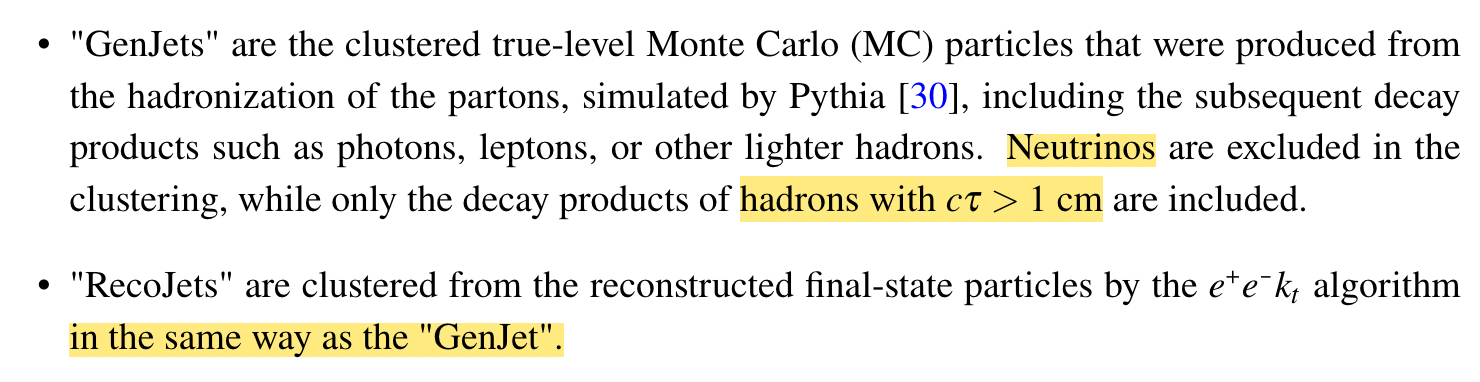 2
Wrokflow of Ana
Pei-Zhu Lai, et al. http://arxiv.org/abs/2104.05029
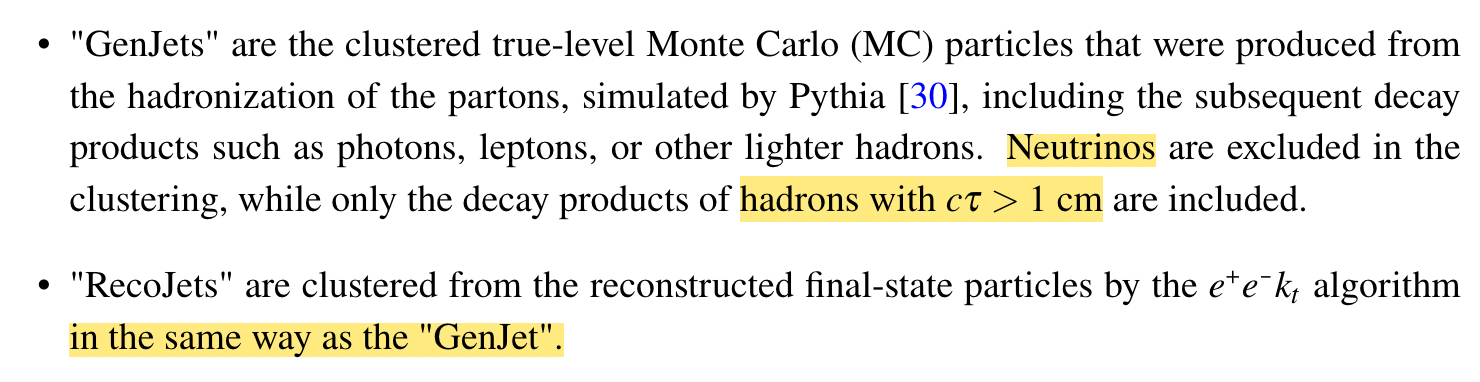 Collection
FSClasser and RootFileProcessor
IsolatedLeptonFinder
Processor
Lcfiplus
Collection
3
Convert MCParticle to ReconstructedParticle
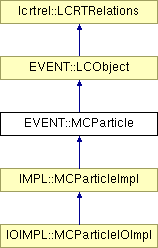 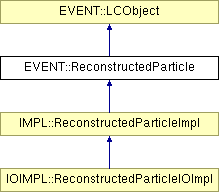 ArborPFOs Collection
MCParticle Collection
4
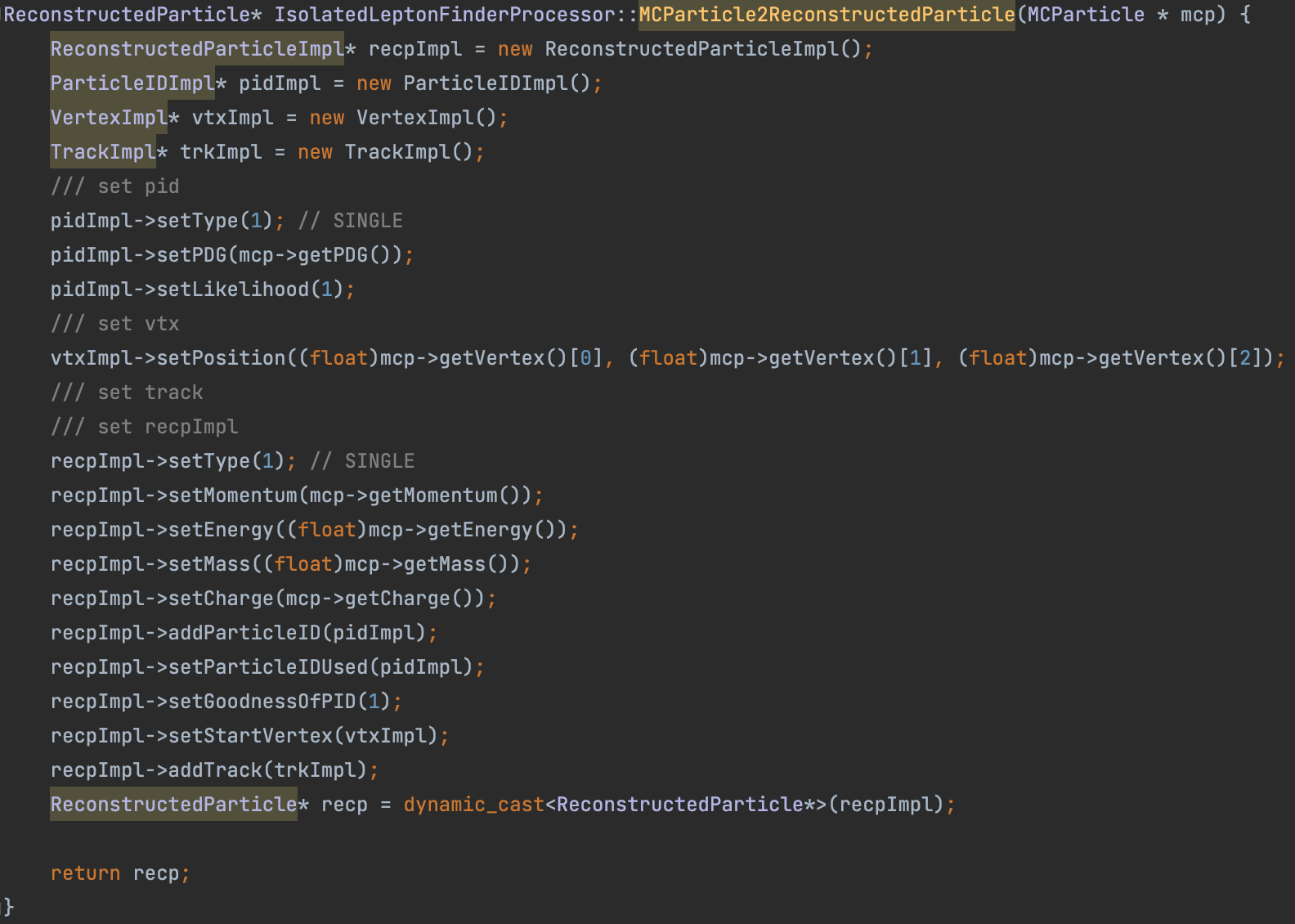 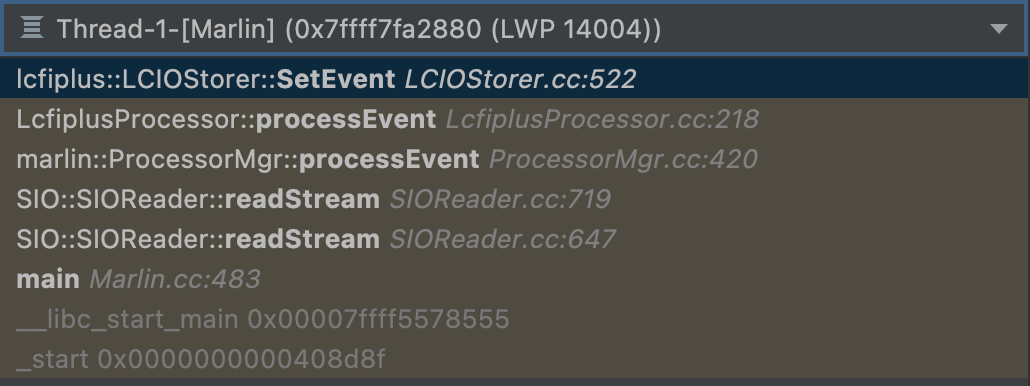 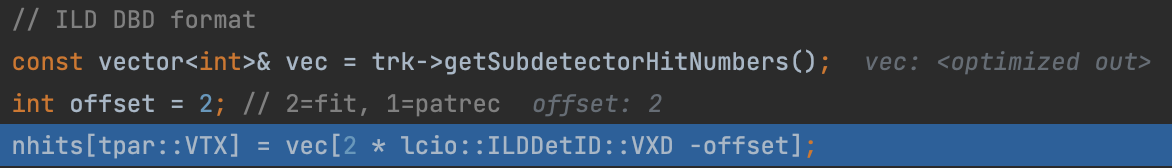 5
6